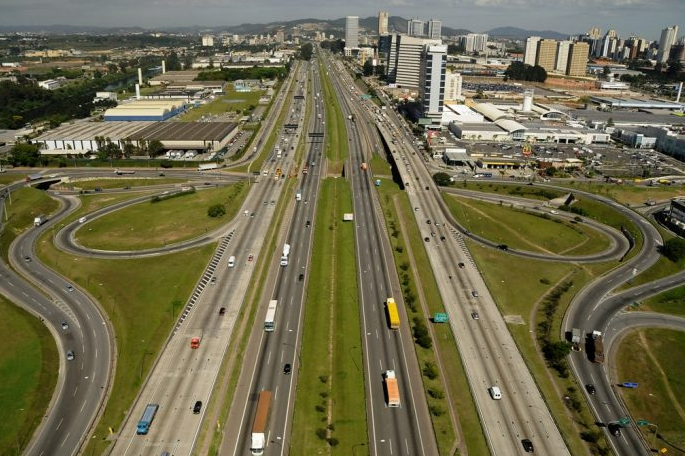 CCR ViaOeste
Manifestações Concluídas - 2º Semestre 2020
Tipo de Manifestação
Manifestação/tema Geral